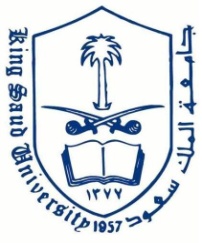 وســل : وسائل الاتصال السمعية
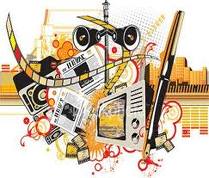 الاتـــصال
مفهوم العام للاتصال
تعريف الاتصال في عدة مجالات
صور الاتصال
خصائص الاتصال
عناصر الاتصال
نشوء عملية الاتصال
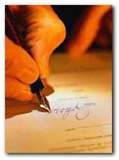 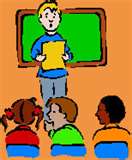 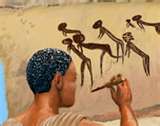 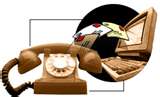 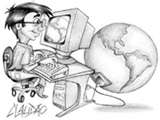 تطور 
ما لا نهائي
2
مـــفهوم المنظور الإسلامي للاتصال
الاتصال الروحي الإلهي:
قال تعالى (واذا سألك عبادي عني فإني قريب أجيب دعوة الداعي أذا دعان فليستجيبوا لي وليؤمنوا بي لعلهم يرشدون ).
الاتصال الروحي العضوي: 
قال تعالى (أفلم يسيروا في الأرض فتكون لهم قلوب يعقلون بها او ءأذان يسمعون بها فإنها لاتعمى الأبصار ولاكن تعمى القلوب التي في الصدور ).
الاتصال الروحي الإنساني (الجماهيري ):
 قال تعالى (أبلغكم رسالات ربي وانصح لكم وأعلم من الله ما لا تعلمون )
المفهوم العام للاتصــال
هو عملية يتم بواسطتها نقل المعلومات أو المهارات أو الميول أو القيم من فرد لآخر أو من فرد إلى مجموعة أو من مجوعة  إلى مجموعة أخرى أو من فرد إلى كائن حيواني أو من فرد إلى آلة أو من آلة إلى اله أخرى.
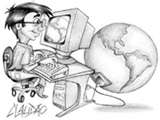 نشاط جمـــــاعي :

من خلال تعريف الاتصال  استخرجي صور الاتصال ؟؟
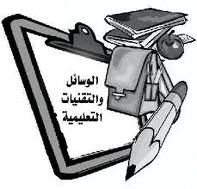 مفهـــوم الاتصــال
الاتصال في التربية
الاتصال في الإدارة
الاتصال في مجال الإعلام
الاتصال في المجال الديني
الاتصال في علم الاجتماع
الاتصال في علم النفس
مفهـــوم الاتصــال
الاتصــال في التربية:
هو العملية التي يمكن بواسطتها نقل التغير السلوكي من منطقة إلى منطقة أخرى في إحدى مناطق المجال السلوكي.
الاتصــال في الإدارة: 
عملية نقل فكرة أو معنى معين في ذهن شخص إلى غيره بالحالة التي هي عليها هذه الفكرة أو هذا المعنى.
مفهـــوم الاتصــال
الاتصال في المجال الديني:
هو الاتصال الذي يكون بين الإنسان وخالقه وبين الله وعبده عن طريق الملائكة والرسل والكتب السماوية , وأيضا الاتصال المتبادل بين أبناء الدين الواحد.
مفهـــوم الاتصــال
:الاتصال في علم الاجتماع
عملية تفاعل بين طرفين إلى أن تصبح الرسالة مجالا مشتركا بينهما.
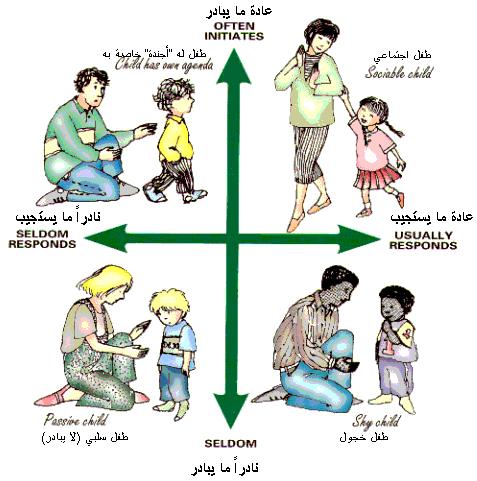 مفهوم الاتصــال
الاتصال في علم النفس:
هو نقل انطباع أو تأثير من منطقة لأخرى دون النقل الفعلي للمادة نفسها.
مفهـــوم الاتصــال
الاتصــال في مجال الإعلام:
هو بث رسائــل إلى أعداد هائلة من النـاس أو الجمهور ســـــواء كانت هذه الرسائل واقعية أو خيالية مع الاختلاف فيما بينهم من حيث النواحي الاقتصادية أو الثقافية أو السياسية.
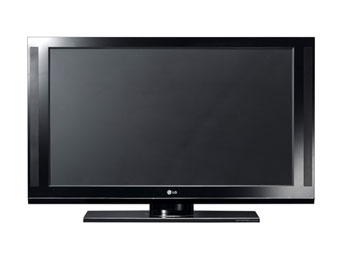 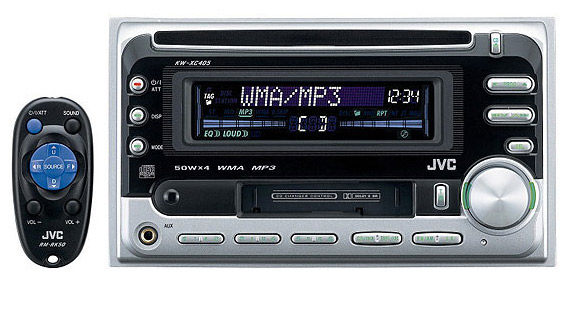 مفهـــوم الاتصــال
ما الفرق بين تلفاز عام 1990 وتلفاز 2008؟
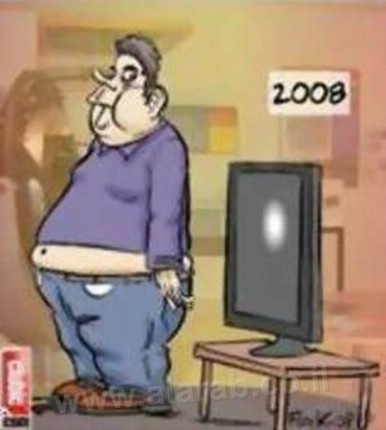 خصــائص الاتصــال
الاتصال تلقائي المنشأ
الاتصال ظاهرة إنسانية
لاتصال ظاهرة عامة ومنتشرة
الاتصال يمتاز بموضوعيته
الاتصال له طبيعة تاريخية
الاتصال يمتاز بالترابط وصفة الإلزام
الاتصــال وعناصره في المواقف التعليمية
عناصر الاتصال :
المرسل
الرسالة
الوسيلة
المستقبل
نمـــــوذج لاســــويل
المستقبل
الوسيلة
الرسالة
المرسل
تغذية راجعة
التغـــذية الراجــــعة
هي وسيلة قياس مستمرة للعملية التعليمية داخل الصف الدراسي , ومدى استجابتهم لعناصر موضوع الدرس .
وتنقسم  إلى :
تغذية راجعة فورية .
تغذية راجعة مؤجلة.
الاتصــال
معوقــات الاتصــال المواقف التعليمية
اعتماد المعلم على الطريقة اللفظية.
اختلاف الخبرة الفردية عند التلاميذ.
العوامل النفسية داخل الحجرة الدراسية.
انعدام الدافع للعملية التعليمية.
الشرود الذهني لدى التلاميذ.
الوسيلة والإدراك الحسي.
تعلمتُ اليوم
مفهوم العام للاتصال
تعريف الاتصال في عدة مجالات
صور الاتصال
خصائص الاتصال
عناصر الاتصال